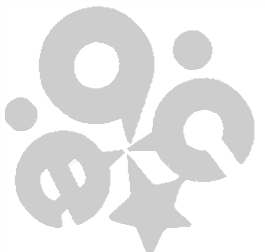 ACE Fair 2024
신청 가이드
참가기업
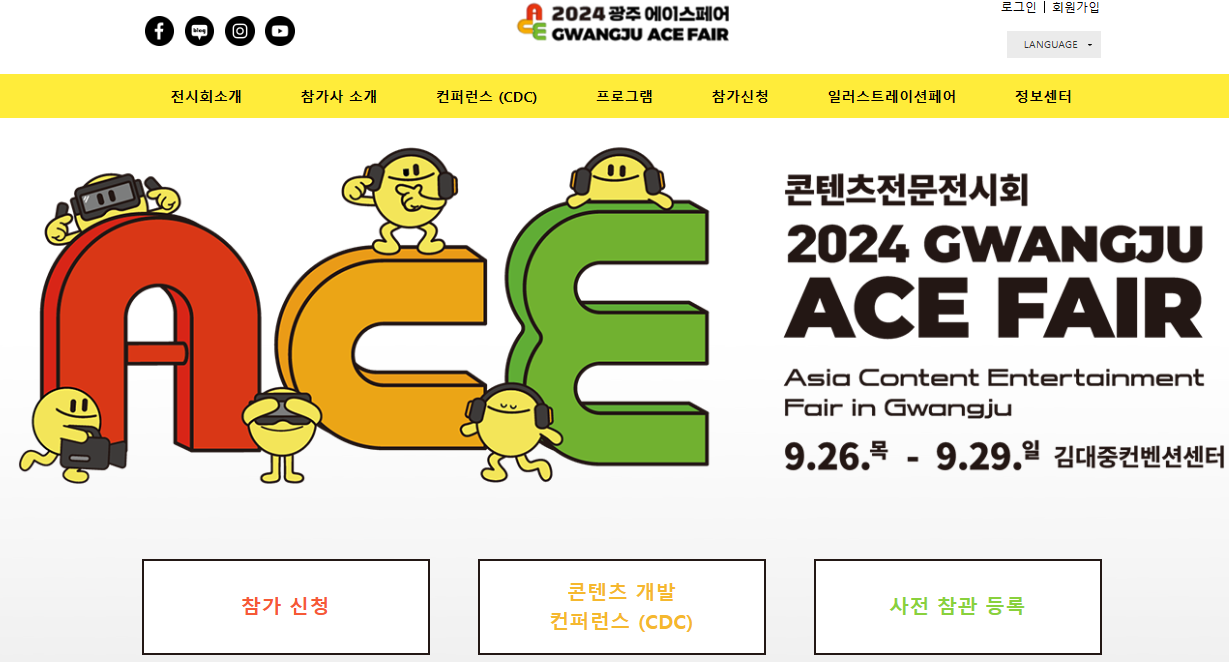 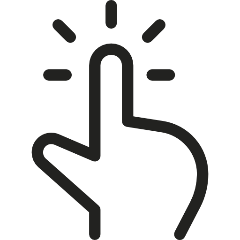 ACE Fair 회원이시면
→ 등록을 하기 위해 로그인 해 주시길 바랍니다.
ACE Fair에 처음 방문 하셨다면 
→ 등록 전에 우선 회원가입을 해 주시길 바랍니다.
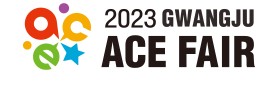 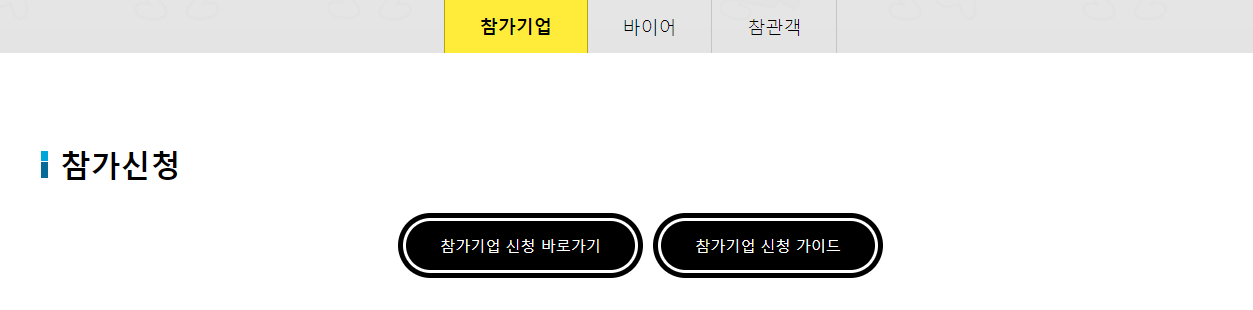 참가기업 신청 바로가기를 클릭해 주십시오.
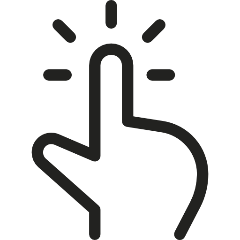 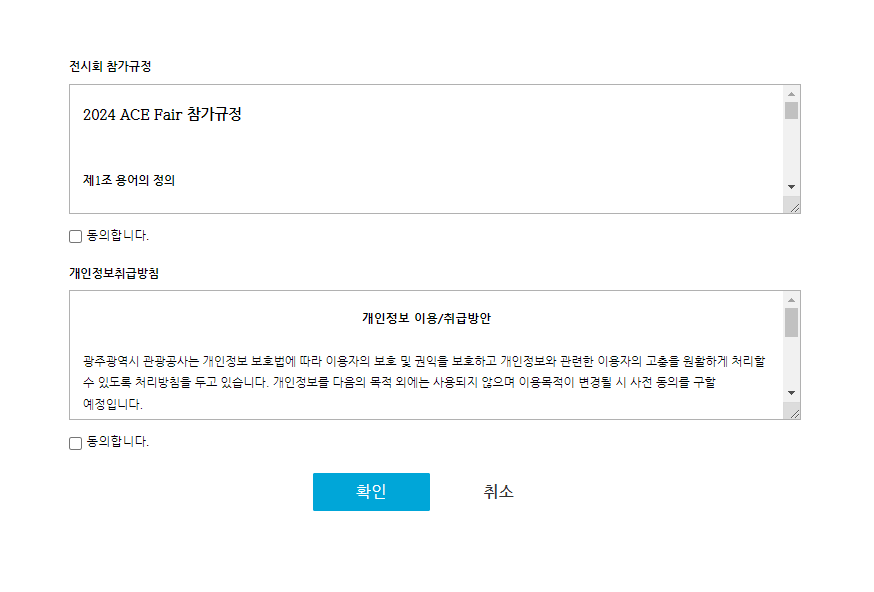 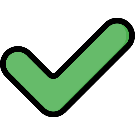 전시회 참가규정과 
개인정보처리방침을 
확인 후 동의란에 
체크해 주십시오.

그 후 확인 버튼을 눌러 
등록을 진행해 주세요.
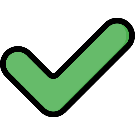 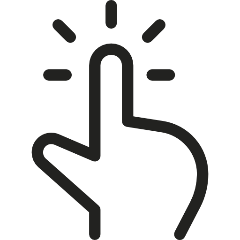 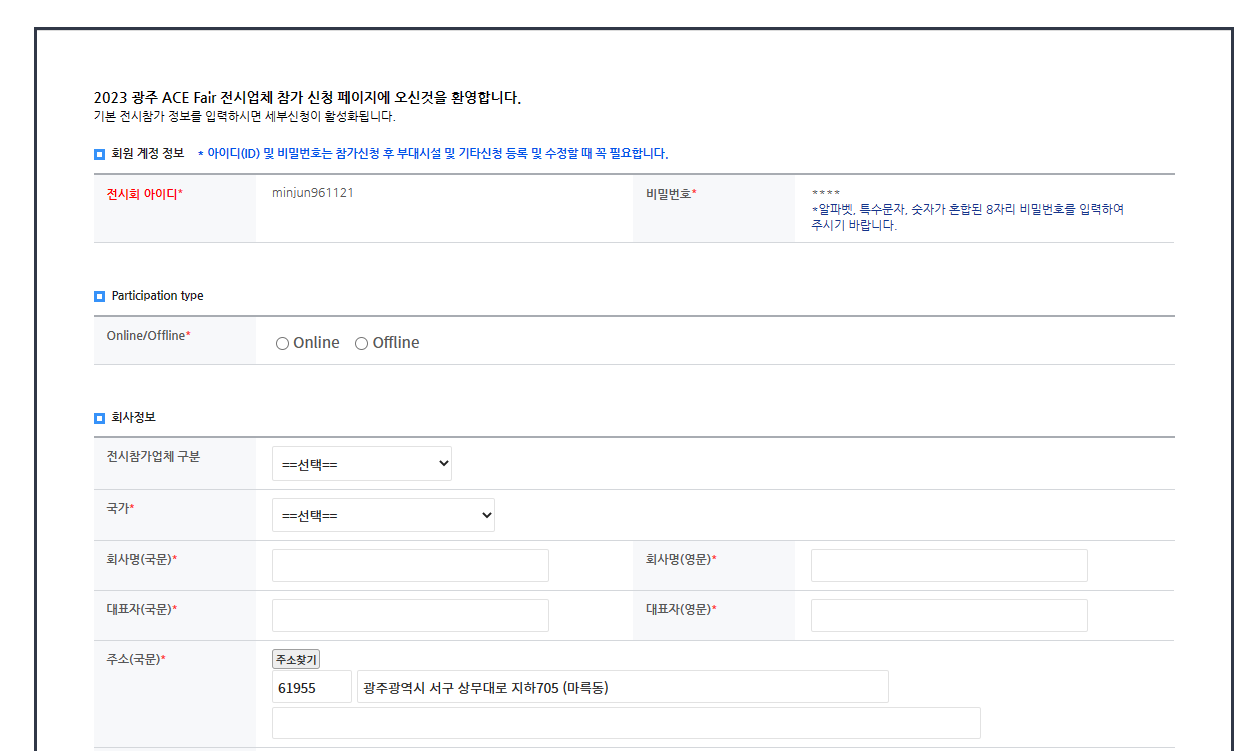 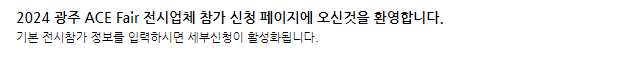 전시 기본 정보를 입력해 주세요.
그 다음, 제출 버튼을 
클릭해 주세요.
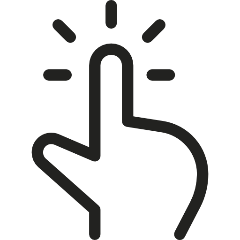 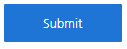 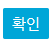 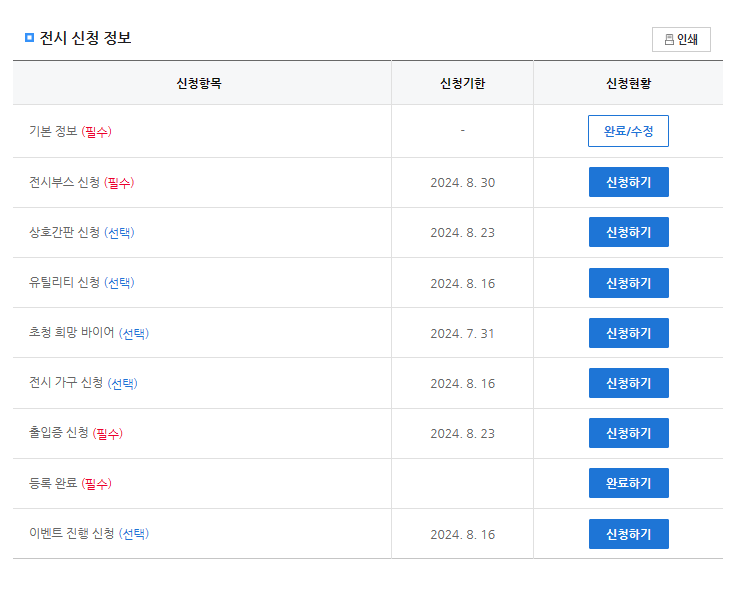 나머지 지원 정보를 입력 
해주세요.

귀사의 전시를 위해 귀사에 대한 기본 정보 입력이 필요합니다.

전시 부스 신청
   귀사의 전시 부스 유형을 
   선택 해 주십시오.

출입증 신청
   귀사의 전시 참여 인원이
   전시장에 출입하기 위해
   필요하오니, 참여 인원에
   대한 정보를 기입하여 
   주십시오.
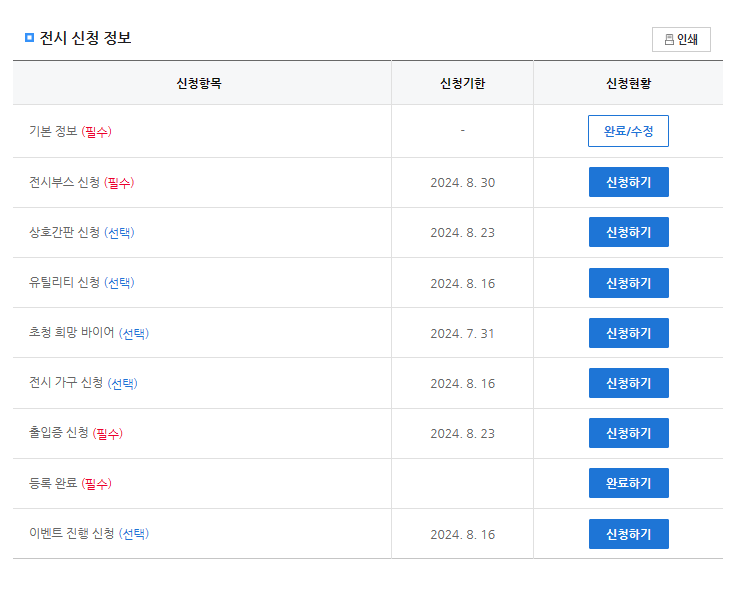 나머지 정보를 기입하여 
주십시오.

초청 희망 바이어
   귀사가 초청하고 싶은
   바이어를 기입하여
   주십시오.

이벤트 신청
ACE Fair가 진행 되는 동안 이벤트를 개최하고 싶다면 관련 정보를 
기입하여 주십시오.
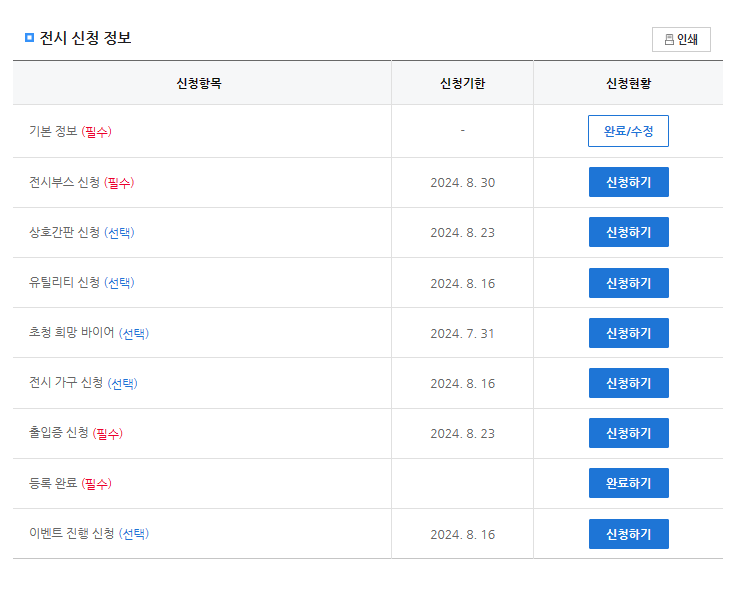 전시 신청 정보를 모두 완료하였다면,

귀사의 Product_PR정보를
업데이트 하는 것을
잊지 마십시오.

My page를 클릭하여
Product_PR 페이지로 
넘어갈 수 있습니다.
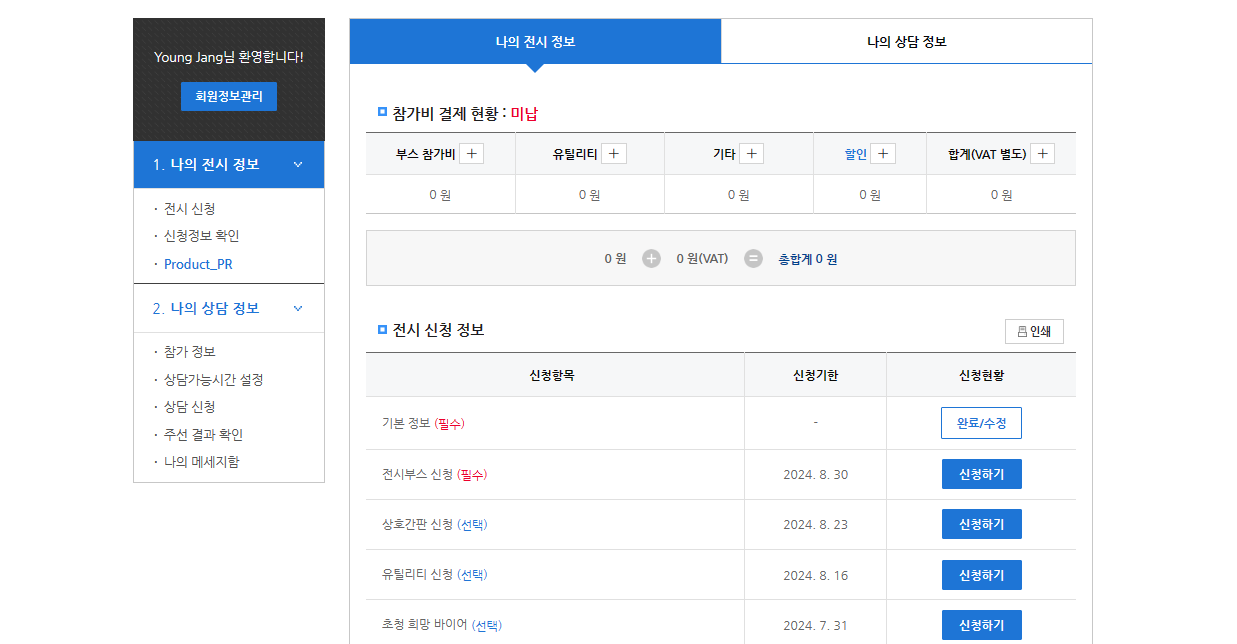 귀사의 등록 정보를 
이곳에서 모두 
확인 할 수 있습니다.

Product_PR 버튼을 
눌러 계속 진행하여
주세요.
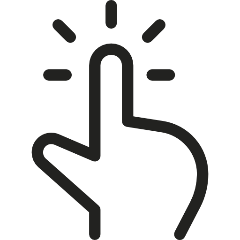 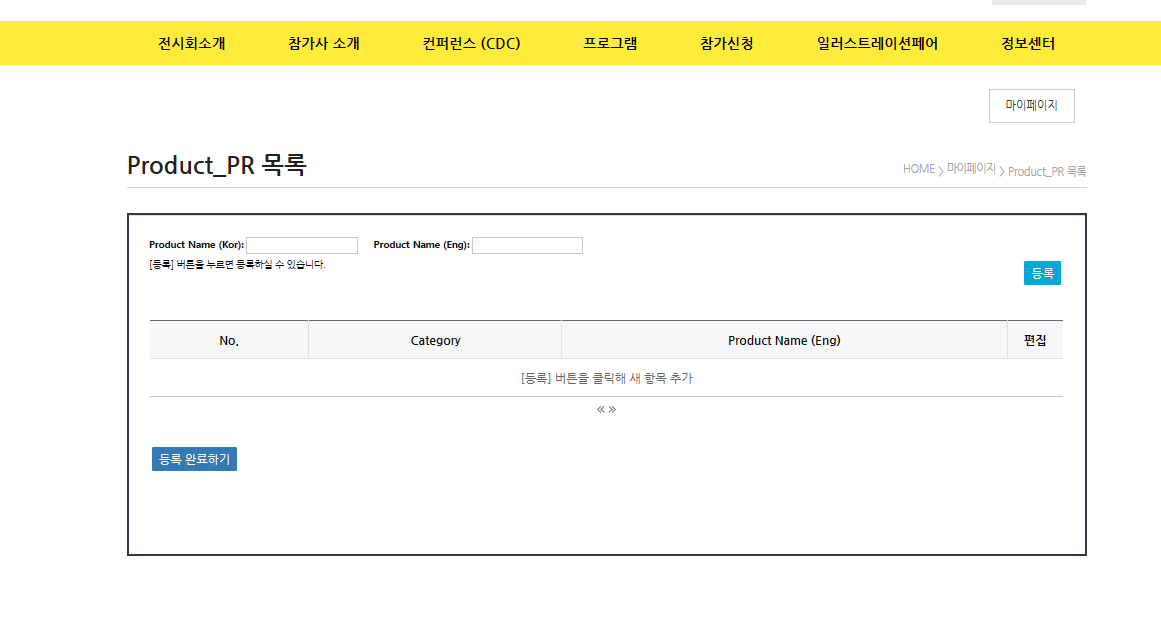 귀사의 제품을 홍보하기 
위하여 제품을 업로드 
할 수 있습니다.

제품은 귀사가 원하는 만큼 업로드 할 수
있습니다.
위 기입 내용은 언제든지
삭제 및 수정 가능 합니다.

등록 버튼을 눌러 제품을 
등록하세요.

등록 완료하기 버튼을 눌러
등록을 완료하세요.
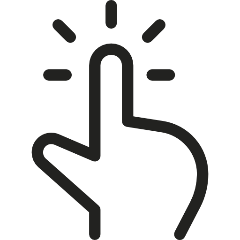 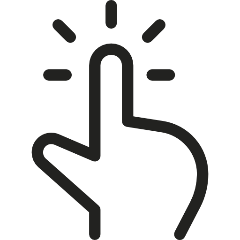 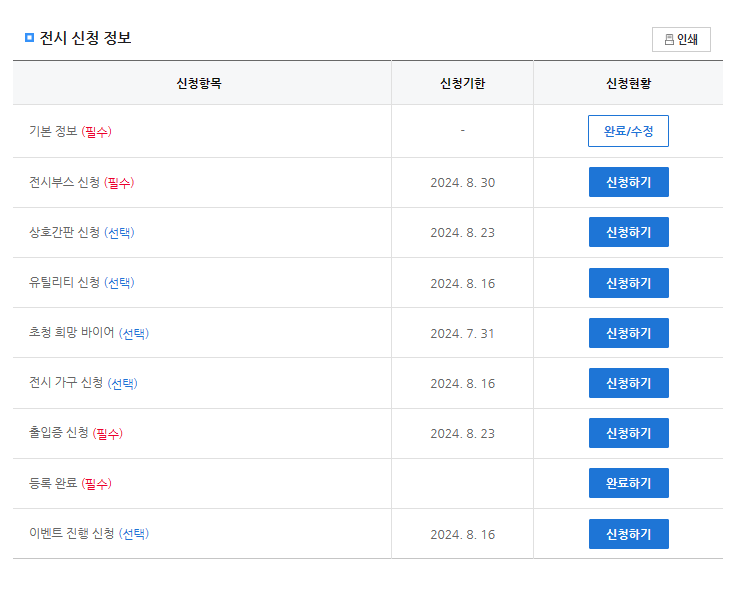 My page로 돌아와서
등록 완료의 완료/확인
버튼을 눌러 신청을
마무리 해주세요.
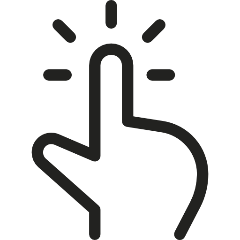 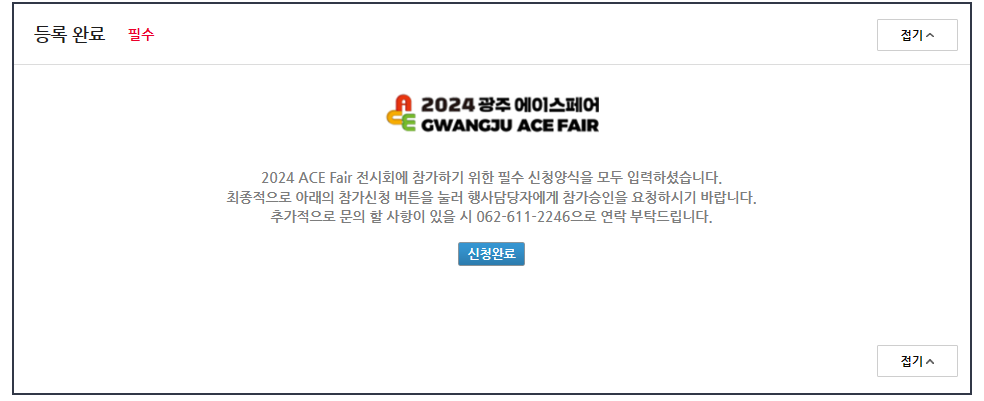 위 창이 뜨면
모든 등록이 마무리 
되었으므로,
사무국이 확인 후 
연락을 드릴 것 입니다.